Local Data Management
Providing Access to Your Data:Tracking Data Usage
Robert R. Downs, PhD
NASA Socioeconomic Data and Applications Center (SEDAC)
Center for International Earth Science Information Network (CIESIN)
Columbia University
Version 1.0
November 2012
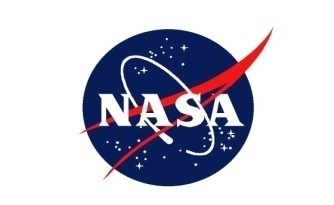 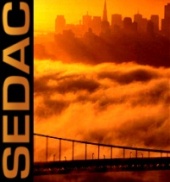 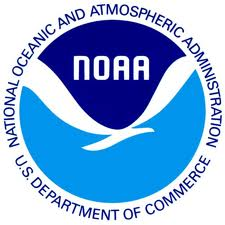 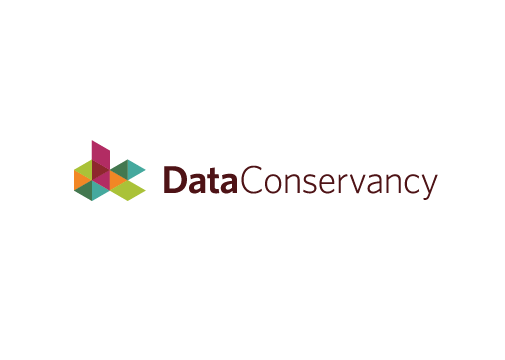 Copyright 2012  Robert R. Downs
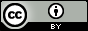 [Speaker Notes: Slide 1:  Introduction:  
This is the Federation of Earth Science Information Partners Data Management for Scientists Short Course, Section:  Local Data Management - Providing Access to Data: Module:  Tracking Data Usage.
 
This training module is part of the Federation of Earth Science Information Partners (or ESIP Federation's) Data Management for Scientists Short Course.  The subject of this module is "Tracking Data Usage".  The module was authored by Robert R. Downs from the NASA Socioeconomic Data and Application Center which is operated by CIESIN – the Center for International Earth Science Information Network at Columbia University.  Besides the ESIP Federation, sponsors of this Data Management for Scientists Short Course are the Data Conservancy and the United States National Oceanic and Atmospheric Administration (NOAA).
Voiceover script:  
This training module is part of the ESIP Federation's Data Management Course for Scientists.  The subject of this module is [name of category / name of subcategory, if any, e.g., "The case for data stewardship / Agency Requirements"]. The title of this module is [Subtitle]authored by [Author Name] from [full Organization Name, no acronyms].  Besides the Earth Science Information Partners (ESIP) Federation, sponsors of this Data Management Course are the Data Conservancyand the United States National Oceanographic and Atmospheric Administration, NOAA.]
Overview
Background and context
Relevance to data management
What can data usage tell me about my data?
Where can I find usage information about my data?
Tracking data citations
[Speaker Notes: Slide 2:  Overview
In this module, we will give you some background and context for this topic, and then describe its relevance to data management.  We’ll discuss what data usage can tell you about your data and where you can find usage information.  We’ll also briefly discuss the advantages of tracking data citations.]
Background and context
Scientific data can be used for purposes other than those originally planned
New products, such as maps, can be created and distributed
Data may be integrated with other data to create new data
Studies may be published about the use of the data
Policies, plans, and reports may result from using the data
Tracking scientific data usage
Identifies how they have been used 
Reveals any benefits and impacts of their use 
Can be used to justify previous and future data efforts
[Speaker Notes: Slide 3:  Background and context
Scientific data can be used for purposes other than those originally planned. For example, data users could develop new products such as maps, and then distribute those products. Data may be integrated with other data sets or with various services to create new data, products, or services.  Studies may be published about the use of the data sets themselves. Policies, plans and reports may result from using the data. All these outputs from the data indicate both the benefits and the impacts of the data and should be tracked so that you know how your data have been used and the value that they have offered. The benefits and the uses of the scientific data can be used to justify both previous and new efforts to collect and develop scientific data.]
Relevance to data management
Data producers, distributors, stewards, and sponsors need to know how the data have been used
Producers learn whether the data are useful to others
Distributors learn which communities are being served
Stewards can document prior use of the data 
Sponsors learn whether their investment in the data paid off
Knowledge of data use may identify opportunities for new data collection and distribution efforts
Tracking data use can justify efforts of collecting data and of developing and distributing data products or services
Evidence of beneficial data use demonstrates accomplishments for those who contributed to the effort
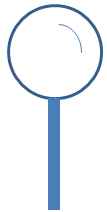 [Speaker Notes: Slide 4:  Relevance to data management
How is the tracking of data relevant to data management? Certainly stakeholders need to know how the data have been used. For example, those who produce the data want to know whether their data have been useful to others. Likewise, the distributors or publishers of the data want to learn which communities they are serving and how the data have been useful to those communities. 
 
Data stewards can document the uses and the users of the data in their purview, and make that information available to future users as historical context, but also to suggest the potential for new ways in which the data might be utilized. 
 
Similarly, sponsors can learn whether the data projects and programs in which they’ve invested have paid off, and what are the benefits derived from their sponsorships. 
 
Knowledge about the use of data can help identify opportunities for new data collections and for the distribution of similar kinds of data. Tracking the use of the data can justify the efforts to collect and develop the data into products and to create services to distribute those products. 
 
The evidence of beneficial data use also can demonstrate the accomplishments of the individuals or groups that have been involved in the efforts to create the data, and provide more recognition for them.]
What can data usage tell me about my data?
Who your data users are by discipline or level of expertise  
discipline (oceanography, geology, etc.)
level of expertise (graduate students, experienced climate scientists, etc.)
Why your data are used
Scientific research
Education 
Policy-making 
Planning
Uses of similar data could inform data development and dissemination plans
Past and current uses can be used to 
Inform enhancements for data products and related services 
Identify the impacts of the resources
[Speaker Notes: Slide 5:  What can data usage tell me about my data?
One of the primary facts that you can learn from data usage information is who the users of your data are.  You might be able to ascertain the scientific disciplines of your users; for example, whether geologists or oceanographers are the users of the data. You might be able to tell the level of expertise of those who are using the data, that is, whether your users are undergraduate or graduate students, or experienced climate scientists.  That kind of information could help you and your data managers determine ways that the researchers could be supported as they conduct their investigations. 
 
Tracking data usage can tell you how and why your data are being used. Are the data being used for scientific research or educational purposes such as we have previously described, or for policymaking or planning purposes? 
 
Usage information about data similar to yours could inform the development and dissemination plans of others.  If people can see how  your data have been used, they might improve the way they are producing the data in a new development effort that could facilitate more and better use of the new data. 
 
Knowing about past and current uses of the data can inform enhancements for the data, either within the creation or modification of the data sets themselves or for the products or services that distribute those data.   Certainly, the impacts of the information resources associated with the data can be more clearly and distinctively identified and evaluated.]
Where can I find usage information about my data
Data citations
Citations of data are evidence of data use for a publication
Scientific publication services now publish data citations indexes 
Metrics for access and support (describe in privacy policy)
Web metrics for initial and repeat visits, downloads
Contact information of users who request assistance
Registration
Request contact information from data recipients
User surveys (with approval of ethics board)
Administer questionnaires to data web page visitors
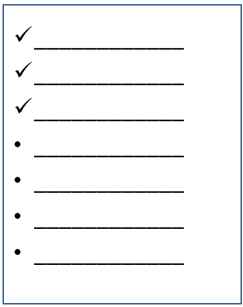 [Speaker Notes: Slide 6:  Where can I find usage information about my data?
When people use your data and if  they cite the data in their publications, then the citations serve as evidence of the data having been used in particular projects. 
 
The practice of citing data use is becoming more common.  Data citations can be obtained from scientific publication services that are beginning to publish indexes of data citations. The indexes can be searched or searches done either for particular data product titles or for the archives or data centers that disseminate the data products. 
 
Another source of information about your data can be found from metrics gathered from the access locations of the data.  For example, metrics about the individuals who visit the website where the data are housed or who download the data can be collected and analyzed to identify patterns of usage. Likewise, individuals who contact either the producers of the data or the distributors of the data for help or assistance often provide contact information.  The contact information of such users can identify the individuals or groups who are using the data, assuming that the distribution of such contact information is acceptable according to the privacy policy of the website. 
 
If registration is required to access your data, the contact information that is collected can be used to identify who is using the data.  From the registration information, surveys can be conducted of individuals who are using the data, either by administering a questionnaire from a web page that distributes the data or by more targeted questionnaires.   Questions can be designed to ascertain how the data is being used and also to identify possible ways to improve the data.]
Tracking data citations
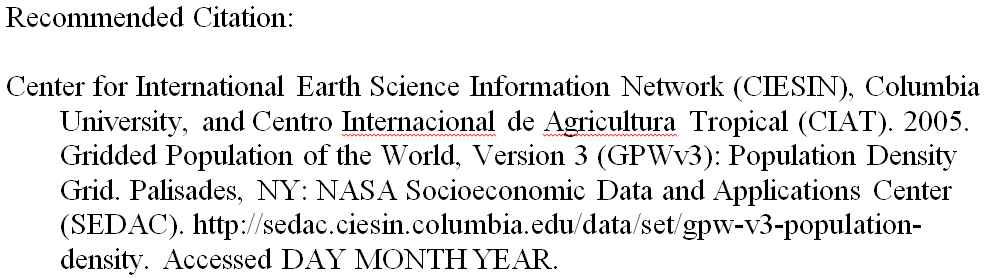 Encourage users to cite your data
Similar to citing articles
Provide a recommended citation for your data
Include author, publication date, title and version, publisher or distributor, and locator or identifier
Display recommended citation with your data
Subscribe to citation alerts from publishers
References in published scientific literature (articles, books, etc.)
References in gray literature (presentations, reports, blogs, etc.)
References in popular media (magazines, newspapers, radio, television, etc.)
[Speaker Notes: Slide 7:  Tracking data citations
As we previously mentioned, data citations provide evidence in publications of usage of data, and may actually increase usage as a result.  In order to obtain that information, however, users of the data should be encouraged to cite the data in the article they are writing just as they would cite other articles in the bibliographic or reference section of a paper that they are writing.   
 
As data creator or data provider, you can facilitate the citation of your data by providing a recommended citation to show users exactly how they would go about citing the data.  By displaying a recommended citation, you make it easier for an individual to cite your data, since they wouldn’t have to figure out what should be included in the citation.
 
A citation for data should include the author, or authors, of the data, the date when the data were published, the title and version number for the data, and the publisher or distributor of the data, as well as a locator or identifier for the data. Later in this module, we will point you to other sources of information about creating a citation for your data.  
 
Subscribing to citation alerts from publishers is a useful method of tracking data citations.  There are various types of publications for  which you may want to receive Alerts.  The types include traditional publications such as journal articles, books, and other scientific literature, but also gray literature such as presentations, reports, blogs, etc. In addition, you may want to receive alerts to references in the popular literature which could include magazines and newspapers, or media such as radio and television.]
Resources
DataONE Best Practices Database. 2012. DataONE. Available online at  http://www.dataone.org/best-practices 
Force11 (the Future of Research Communications and e-Scholarship). http://force11.org/
Geospatial Data Preservation Resource Center. 2011. CIESIN, Columbia University. Available online at http://geopreservation.org/
[Speaker Notes: Slide 8:  Resources
On this slide, you will find a linked listing of some additional resources you might find helpful should you need more information about the topics covered briefly in this module.]
References
Chen, R. S., R.R. Downs. 2010. Evaluating the Use and Impact of Scientific Data. NFAIS Workshop on Assessing The Usage and Value of Scholarly and Scientific Output: An Overview of Traditional and Emerging Metrics. Philadelphia, PA. Nov. 10, 2010 http://info.nfais.org/info/ChenDownsNov10.pdf
Database Bonanza. 2012. Nature Climate Change 2, 703. http://dx.doi.org/10.1038/nclimate1713
Piwowar, H.A., J. D. Carlson, T. J. Vision, 2011. Beginning to track 1000 datasets from public repositories into the published literature. Proceedings of the American Society for Information Science and Technology 48(1), 1–4. DOI: 10.1002/meet.2011.14504801337. Available online at: http://www.asis.org/asist2011/posters/337_FINAL_SUBMISSION.pdf
[Speaker Notes: Slide 9:  References
Within this module, we've made reference to published sources that we think you may want to review when you want to see more useful information about tracking data usage.]
Other Relevant Modules
Preservation strategies: What do long-term archives do with my data?
Archives may promote and track the use of data that they maintain
Local Data Management - Providing access to your data: Broadening your user community
Results from tracking data use will help broaden your user community
Local Data Management - Providing access to your data: Determining your audience
Determine your audience to understand their data needs
Responsible data use: Citation and credit
Data citations are beneficial and can be used to track data usage
[Speaker Notes: Slide 10:  Other Relevant Modules
The modules of the ESIP Data Management for Scientists Short Course have been designed to complement and supplement each other.  In light of this plan, we think you may find the following modules relevant to you as you seek to gain a better understanding of how to track your data: 
 
For information about how archives may promote and track the use of your data, see Preservation Strategies: What Do Long-Term Archives Do with My Data? 
 
The module called Local Data Management - Providing Access to Your Data: Broadening Your User Community shows how results from tracking data use can help broaden the user community for your data.  
 
See the Local Data Management - Providing Access to Your Data: Determining Your Audience module to gain a better understanding of your audience’s data needs. 
 
Finally, the Responsible Data Use: Citation and Credit module will give you more information about how data citations can help you track the usage of your data.]
Recommended Citations
Downs, R.R. 2012.  “Local Data Management - Providing Access to Your Data:  Tracking Data Usage.” In Data Management for Scientists Short Course, edited by  Ruth Duerr and Nancy J. Hoebelheinrich, Federation of Earth Science Information Partners:  ESIP Commons. doi:10.7269/P3RB72J0
Copyright 2012 Robert R. Downs.
[Speaker Notes: Slide 11:  Recommended Citation
This module is available under a Creative Commons Attribution 3.0 license that allows you to share and adapt the work as long as you cite the work according to the citation provided.  
Thank you very much for your interest in the ESIP Federation’s Data Management for Scientists Short Course.]